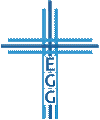 Fliehst du schon oder vertraust du noch?
1. Mose 16,1-16
Menschliche Ungeduld ruft nach Pragmatismus (Verse 1-4a)
Menschliche Weisheit hat belastende Folgen (Verse 4b-6)
Gottes Seelsorge ist heilsam (Verse 7-16)
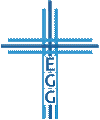 1. Menschliche Ungeduld ruft nach Pragmatismus
Pragmatismus: Möglichst schnell das Ziel erreichen, denn gut und wahr ist, was funktioniert!
Gott ist Herr über das Gebären (1. Mose 30,2; Psalm 113,9)
 Die Spannung zwischen Glaubensgewissheit und Lebenswirklichkeit
 Übe dich in Geduld (Sprüche 14,29; 15,18; Klagelieder 3,26)
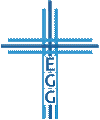 Fliehst du schon oder vertraust du noch?
2. Menschliche Weisheit hat belastende Folgen
Verachtung (Vers 4b)
Beschuldigung (Vers 5)
Passivität (Vers 6a)
Vergeltung (Vers 6b)
 In Liebe und Demut handeln.
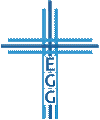 Fliehst du schon oder vertraust du noch?
3. Gottes Seelsorge ist heilsam
Der Engel des HERRN (1. Mose 18,1-2; 19,1; 4. Mose 22,22; Richter 2,1-4; 5,23; Sacharja 12,8; uvm.)
Vier Komponenten der Seelsorge Gottes (vgl. 1. Mose 3; Johannes 4)
Nachgehen (Vers 7)
Motive erfragen (Vers 8)
Korrektur (Vers 9)
Hoffnung geben (Verse 10-12)
 Gott ist ein Gott der hört und sieht!
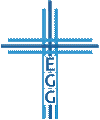 Fliehst du schon oder vertraust du noch?
Fliehst du schon oder vertraust du noch?
1. Mose 16,1-16
Menschliche Ungeduld ruft nach Pragmatismus (Verse 1-4a)
Menschliche Weisheit hat belastende Folgen (Verse 4b-6)
Gottes Seelsorge ist heilsam (Verse 7-16)
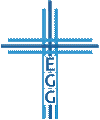 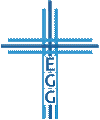